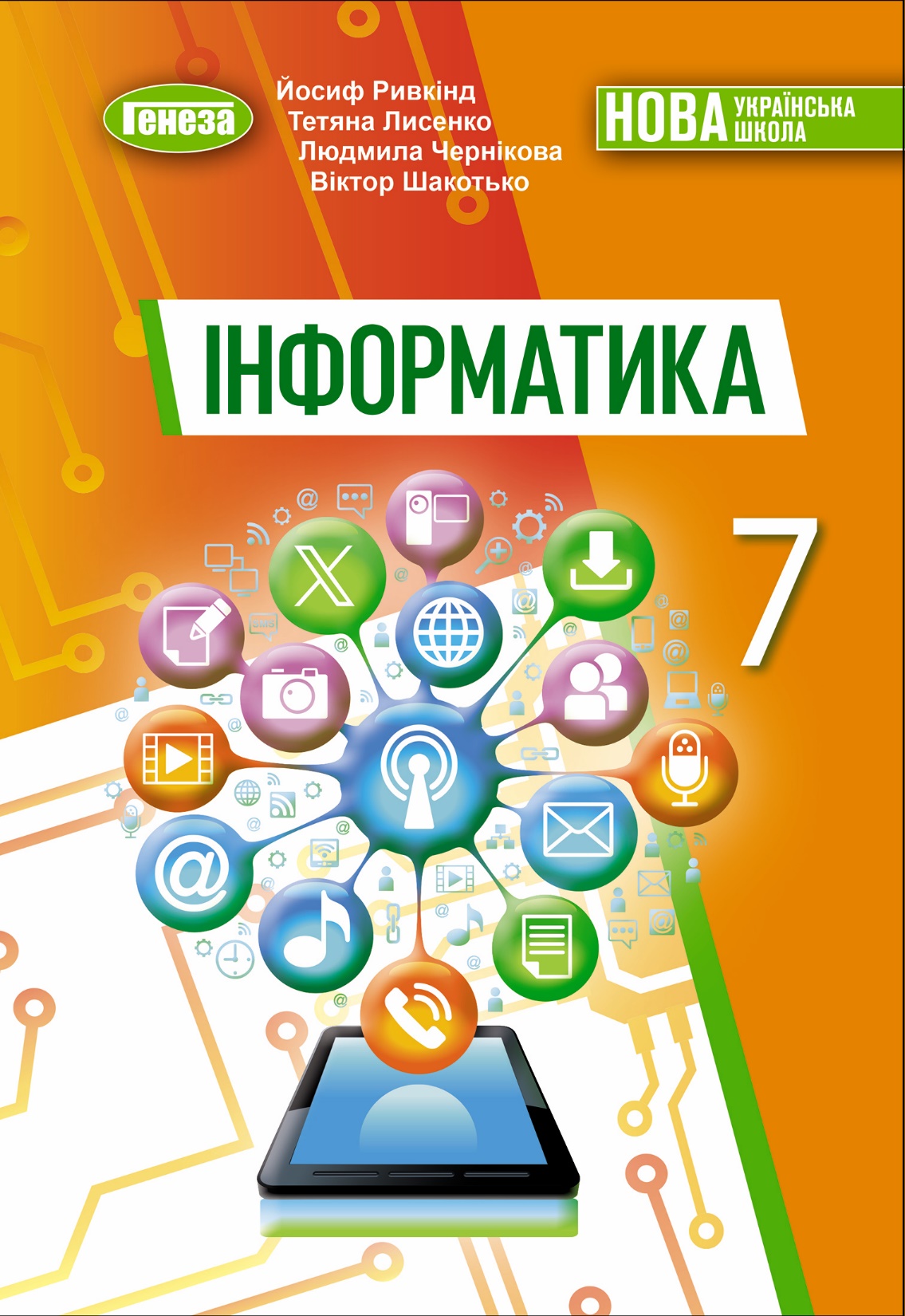 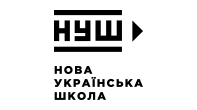 Комп’ютерні мережі
ПОШУК ВІДОМОСТЕЙ В ІНТЕРНЕТІ
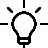 Йосиф Ривкінд  /  Тетяна Лисенко
Людмила Чернікова  /  Віктор Шакотько
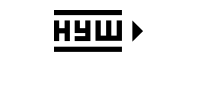 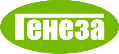 На цьому уроці ми вивчатимемо:
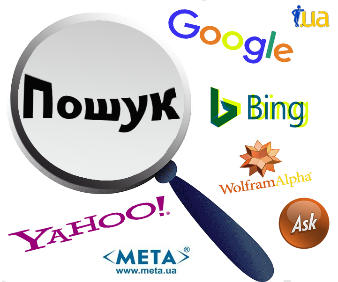 фільтрування результатів пошуку;
інструменти пошуку відомостей в Інтернеті.
Комп’ютерні мережі  /  Пошук відомостей в Інтернеті
ІНСТРУМЕНТИ ПОШУКУ ВІДОМОСТЕЙ В ІНТЕРНЕТІ
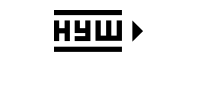 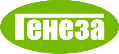 Які сервіси використовують для пошуку відомостей в Інтернеті? Наведіть приклади таких сервісів і алгоритм пошуку. 
Чим відрізняється пошук в Інтернеті текстових повідомлень і зображень?
Які права на використання зображень, знайдених в Інтернеті, дає ліцензія Creative Commons?
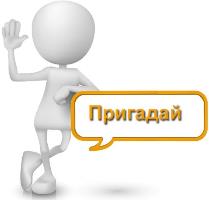 Комп’ютерні мережі  /  Пошук відомостей в Інтернеті
Фільтри
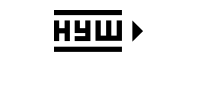 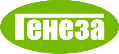 Для відображення в результатах пошуку посилань лише на дані певних видів (зображення, відео, карти) або певного призначення (новини, книги, покупки тощо) у пошуковій системі Google можна використовувати кнопки, що застосовують фільтри до результатів пошуку. Фільтри призначено для відбору результатів, які відповідають певній умові.
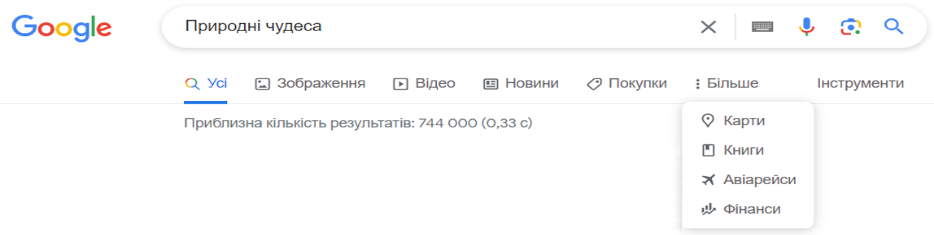 Комп’ютерні мережі  /  Пошук відомостей в Інтернеті
Результати застосування фільтрів
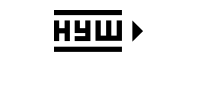 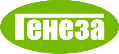 Фільтр Зображення
Фільтр Відео
Комп’ютерні мережі  /  Пошук відомостей в Інтернеті
Додаткові фільтри
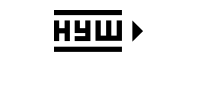 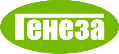 У пошуковій системі Google можуть з’являтися додаткові фільтри залежно від змісту пошукового запиту.
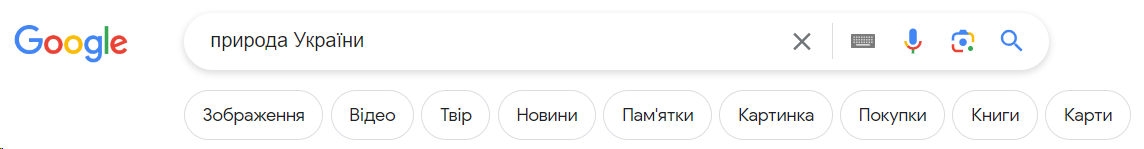 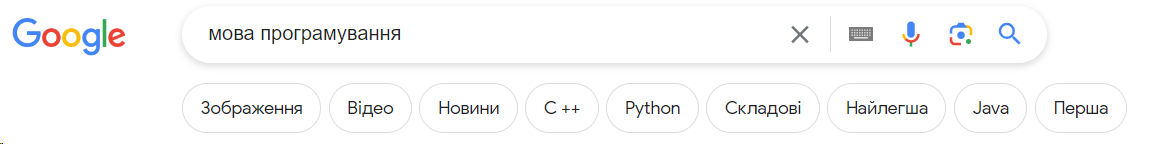 Комп’ютерні мережі  /  Пошук відомостей в Інтернеті
Кнопка Інструменти
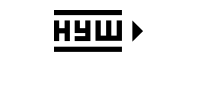 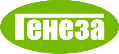 Для обмеження результатів пошуку в пошуковій системі Google також можна використати кнопку Інструменти. Після її вибору відображаються списки для уточнення пошукового запиту
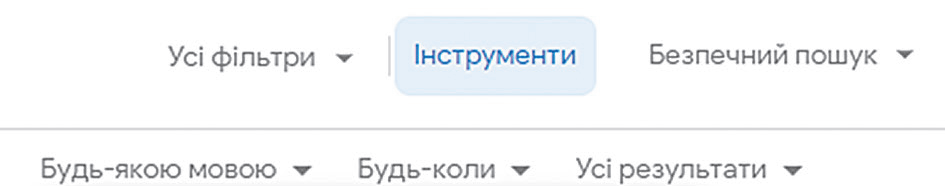 Комп’ютерні мережі  /  Пошук відомостей в Інтернеті
Список Будь-якою мовою
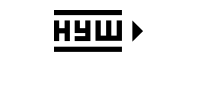 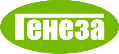 У списку Будь-якою мовою можна вибрати, виводити посилання на сторінки будь-якою з доступних мов або лише українською.
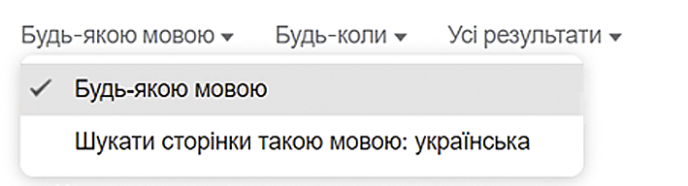 Комп’ютерні мережі  /  Пошук відомостей в Інтернеті
Список Будь-коли
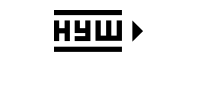 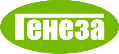 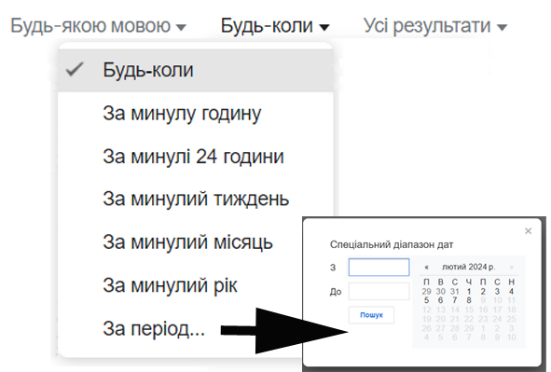 У списку Будь-коли можна вибрати період, упродовж якого матеріали було розміщено в Інтернеті.
Комп’ютерні мережі  /  Пошук відомостей в Інтернеті
Список Усі результати
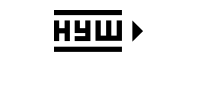 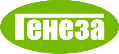 Вибір у списку Усі результати визначає, будуть виведені посилання на всі сторінки, у яких містяться введені вами ключові слова в будь-якому відмінку, чи лише ті сторінки, у яких ваш запит присутній дослівно.
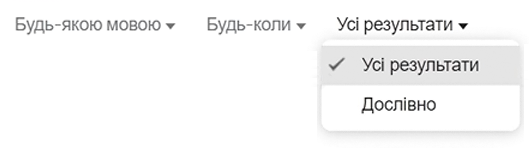 Комп’ютерні мережі  /  Пошук відомостей в Інтернеті
Фільтр Зображення
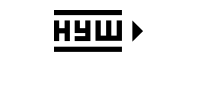 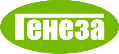 Якщо до результатів пошуку застосувати фільтр Зображення, то інструменти пошуку будуть іншими.
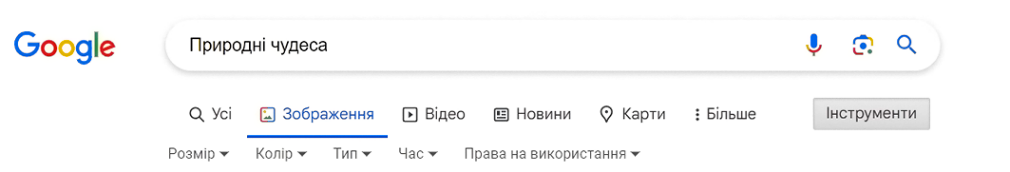 Комп’ютерні мережі  /  Пошук відомостей в Інтернеті
Інструменти пошуку фільтра Зображення
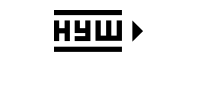 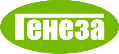 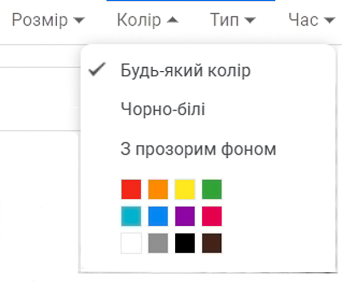 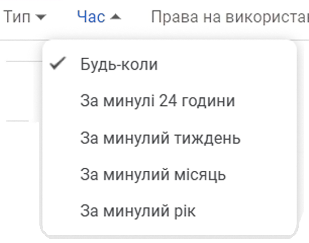 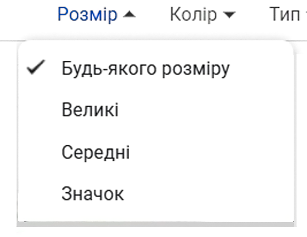 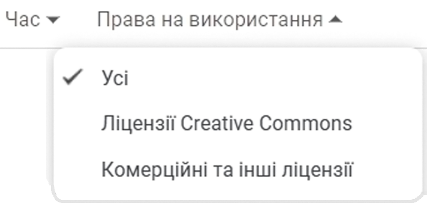 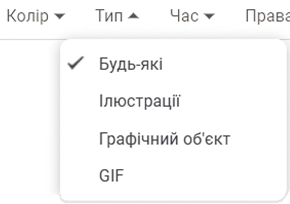 Комп’ютерні мережі  /  Пошук відомостей в Інтернеті
Відеоінструкція до вправи 
«Працюємо з комп’ютером»
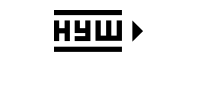 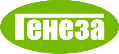 Комп’ютерні мережі  /  Пошук відомостей в Інтернеті
Виберіть відповіді на запитання
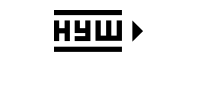 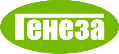 Які кнопки фільтрування результатів пошуку в пошуковій системі Google призначені для пошуку посилань лише на дані певних видів?
Зображення
Новини
Відео
Покупки
Фінанси
Авіарейси
Книги
Карти
Комп’ютерні мережі  /  Пошук відомостей в Інтернеті
Виберіть відповіді на запитання
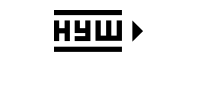 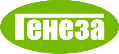 Які кнопки фільтрування результатів пошуку в пошуковій системі Google призначені для пошуку посилань певного призначення?
Зображення
Новини
Відео
Покупки
Фінанси
Авіарейси
Книги
Карти
Комп’ютерні мережі  /  Пошук відомостей в Інтернеті
Виберіть відповіді на запитання
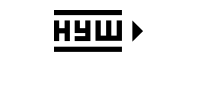 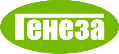 Інструменти пошуку з яким фільтром дають можливість пошуку ресурсів за ліцензією Creative Commons? Поясніть, що означає ця ліцензія.
Зображення
Новини
Відео
Покупки
Фінанси
Авіарейси
Книги
Карти
Комп’ютерні мережі  /  Пошук відомостей в Інтернеті
Виконайте вправу в Інтернеті
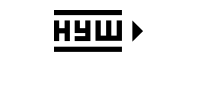 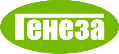 Вправа «Ефективний пошук в Інтернеті»

Вам потрібно створити комп'ютерну презентацію, у якій продемонструвати, як може рухатися робот. Рухоме зображення ви хочете знайти в Інтернеті і використати його з дотриманням авторських прав. 

Які фільтри ви використаєте для пошуку в Інтернеті та які інструменти пошуку застосуєте?

https://wordwall.net/play/68181/190/933
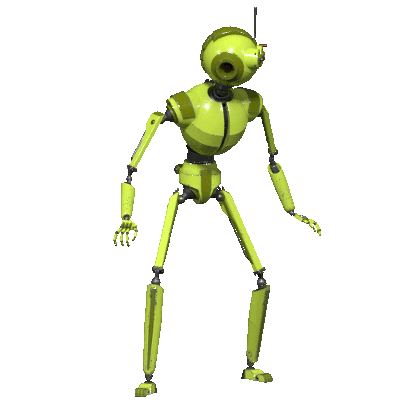 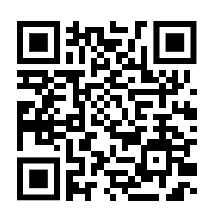 https://www.deviantart.com/deiby-ybied/art/Robot-Domestico-Basico-711986837
Комп’ютерні мережі  /  Пошук відомостей в Інтернеті
Виконайте вправу в Інтернеті
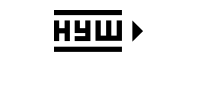 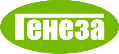 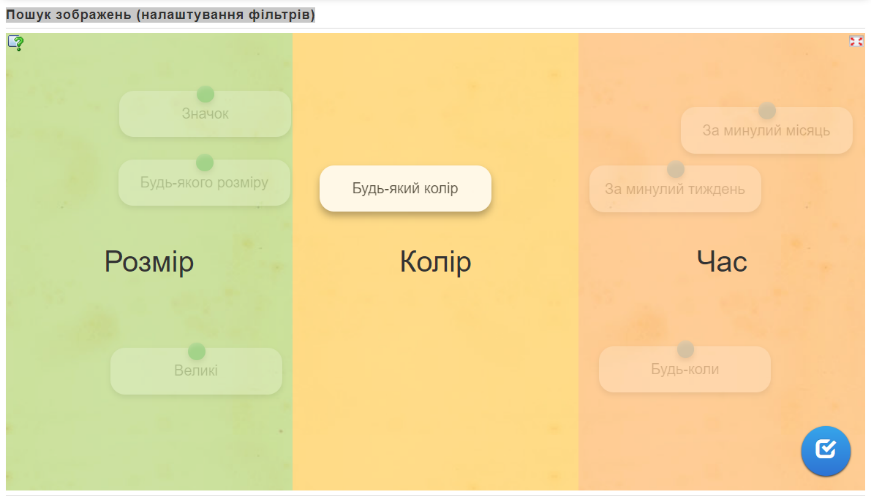 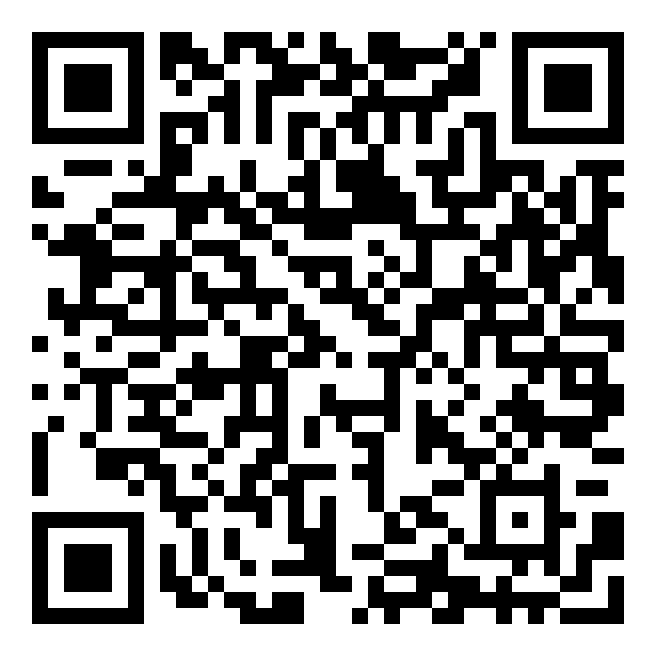 Віднесіть значення властивості до певного фільтра для пошуку зображень в Google.
https://learningapps.org/watch?v=p9xvq93ya24
Вправа «Пошук зображень (налаштування фільтрів)»
Комп’ютерні мережі  /  Пошук відомостей в Інтернеті
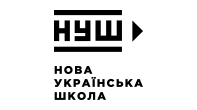 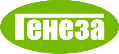 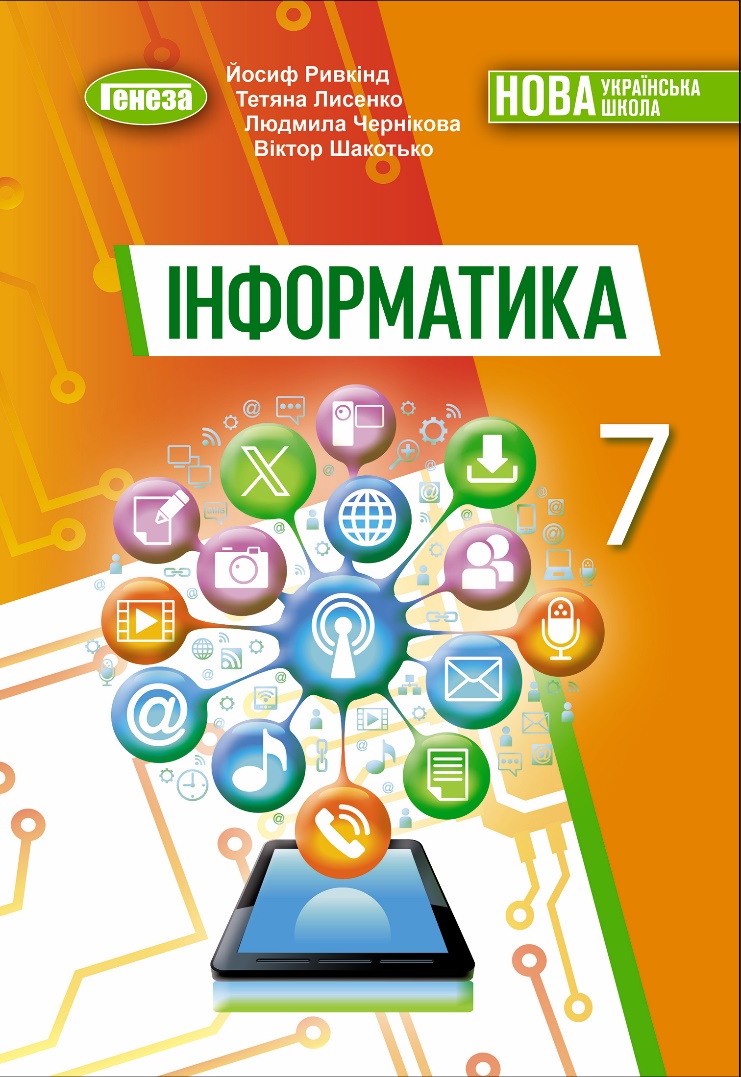 Успіхів вам
у навчанні!
Йосиф Ривкінд  /  Тетяна Лисенко  /  Людмила Чернікова  /  Віктор Шакотько